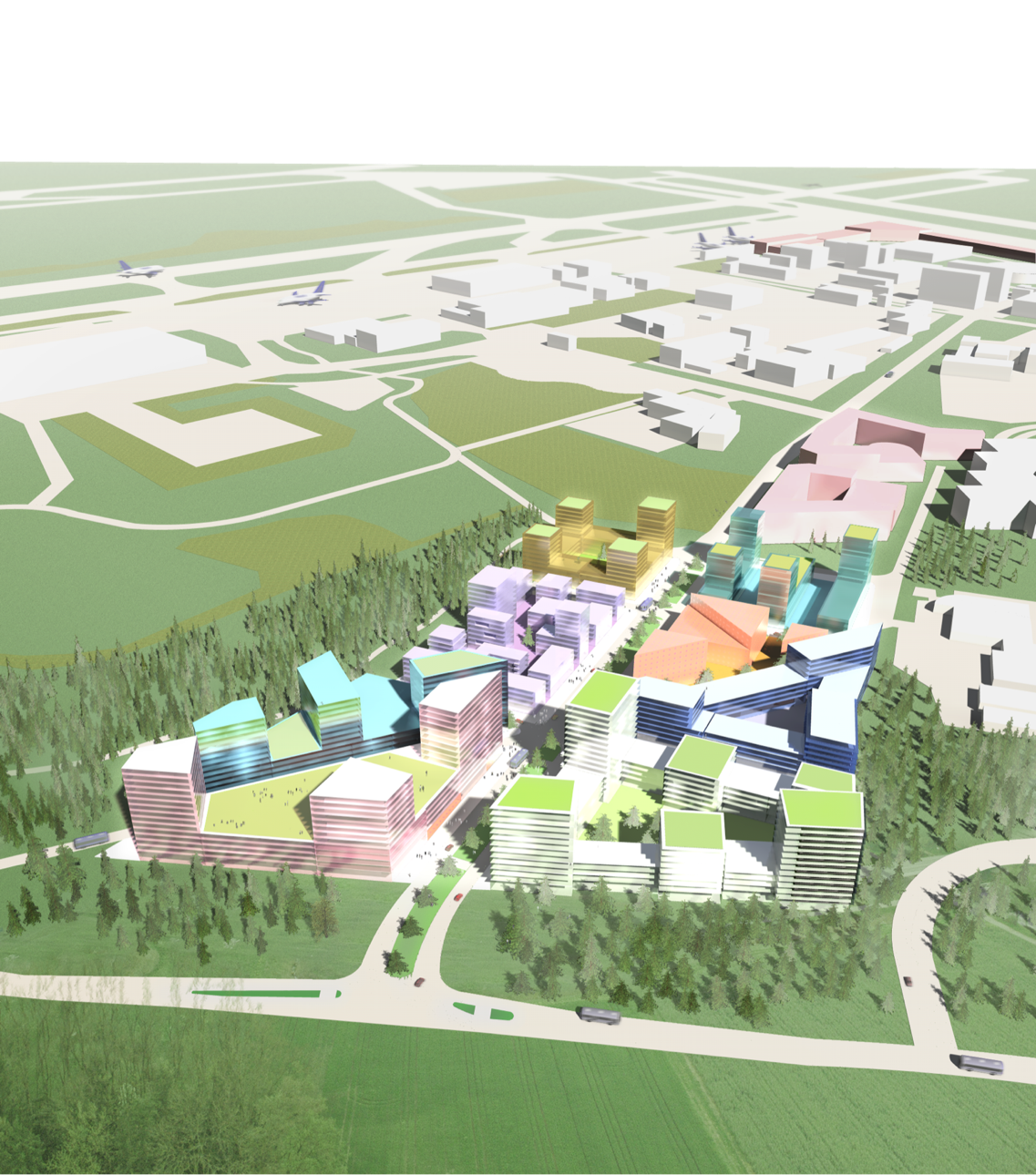 What is Urban Design?
Antti Ahlava
September 8th, 2020
9.9.2020
Antti Ahlava: Kaupunkisuunnittelu
2
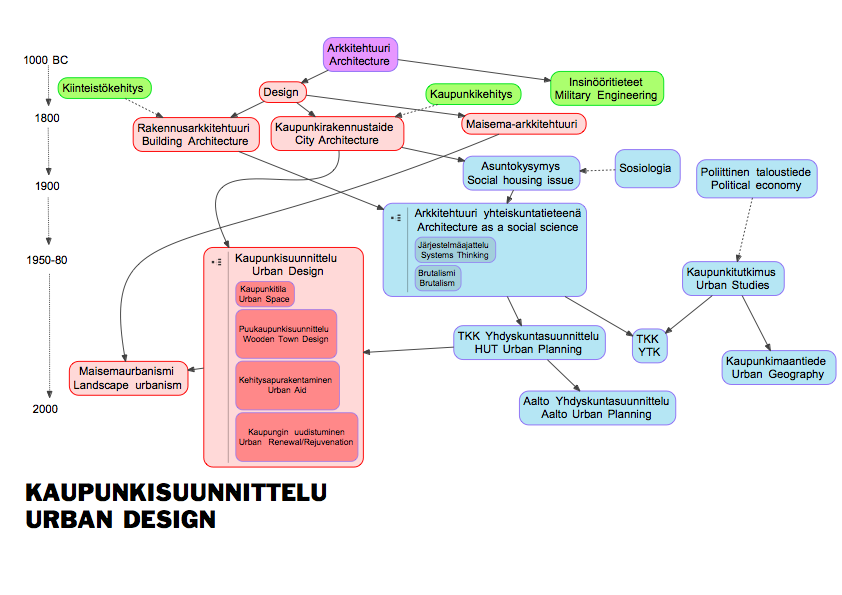 9.9.2020
Antti Ahlava: Kaupunkisuunnittelu
3
Kaupunkisuunnittelun luonneThe Nature of Urban Design
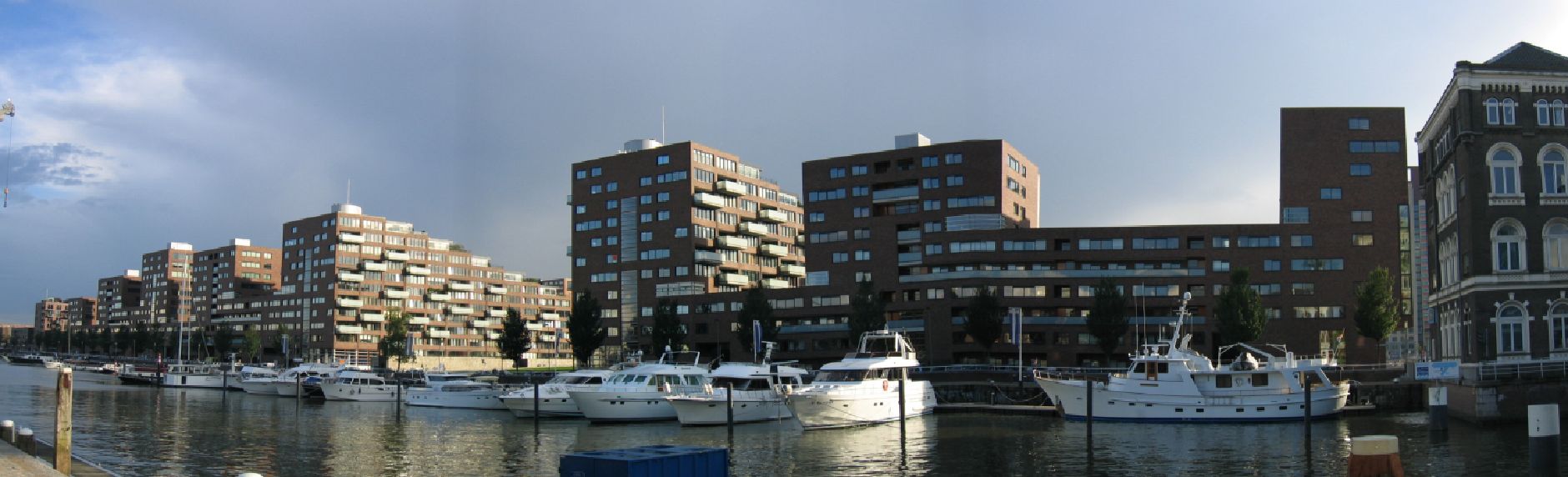 > yhteistyö hankeosapuolten / osallisten kanssa - collaboration
> alojen välinen yhteistyö - interdisciplinarity
laaja skaala: mittakaavat lähiympäristön ja kadunkalusteiden suunnittelusta kokonaisen kaupungin suunnitteluun - wide scope: scales from street furniture to a whole city
> paljon eri toimintoja, ei painotu ainoastaan asuinaluesuunnitteluun - a variety of functions, doesn’t focus on housing area design only
Urban design is the design of the whole.
Antti Ahlava – Kaupunkisuunnittelu ammattina 10.9.2009
Urban design is about creating a character to a place.
Antti Ahlava – Kaupunkisuunnittelu ammattina 10.9.2009
9.9.2020
Antti Ahlava: Kaupunkisuunnittelu
6
Kaupunkisuunnittelun kohdeThe Object of Urban Design
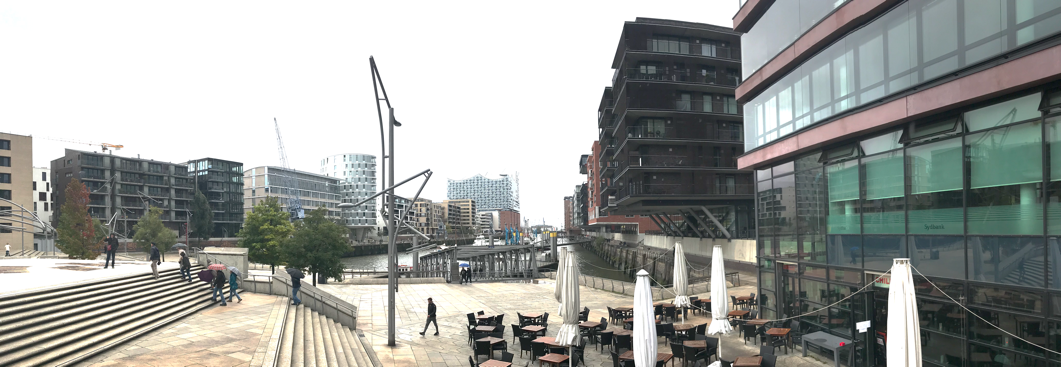 fyysisen tilan suunnittelu - the design of physical space 
> kaupunkimaisten kokonaisuuksien suunnittelu - the design of urban entities: mostly groups of buildings, blocks, parts of cities 

julkinen tila – public space
> kadut, puistot, aukiot - streets. parks, squares
julkinen infrastruktuuri - public infrastructure

yksityinen tila – private space
> julkisivut - facades
> yksit. pihat ja puutarhat - courtyards and gardens
Urban design is the art of space.
–Perception
–Aesthetic categories and expression
Antti Ahlava – Kaupunkisuunnittelu ammattina 10.9.2009
9.9.2020
Antti Ahlava: Kaupunkisuunnittelu
8
Kaupunkisuunnittelun lopputulosThe Result of Urban Design
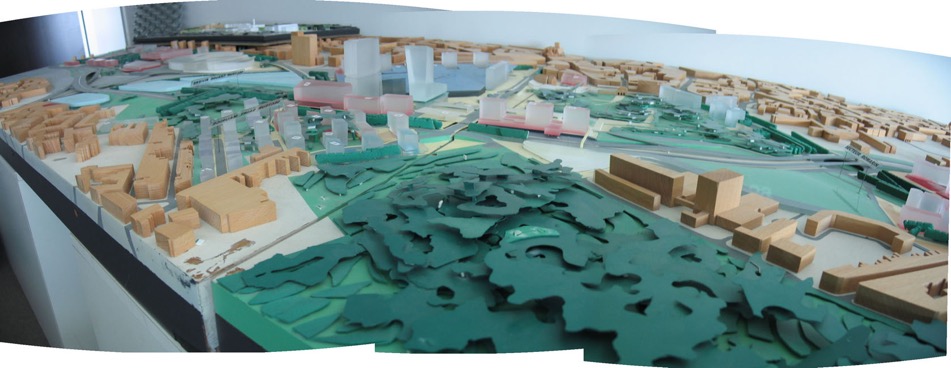 Aluesuunnitelma - Areal plan 
Kaupunkisuunnitelma - City plan
Kaupunginosasuunnitelma - Neighbourhood plan
Korttelisuunnitelma - Block design
Torisuunnitelma, katusuunnitelma ym. - square design, street design etc.
Kadunkalusteiden suunnitelma - design of urban furniture

Kehittämisohjelma - Development plan
Ideasuunnitelma - Idea plan
Maankäytön esisuunnitelma - Land-use plan
Viitesuunnitelma - Test plan
Lähiympäristön suunnitteluohjeet - Urban design guidelines
Rakentamistapaohjeet - Construction guidelines
Tontinluovutusehdot - Real estate acquisition conditions / requirements
Urban design is about mixing functions.
Antti Ahlava – Kaupunkisuunnittelu ammattina 10.9.2009
9.9.2020
Antti Ahlava: Kaupunkisuunnittelu
10
Kaupunkisuunnittelun sisältöThe Contents of Urban Design
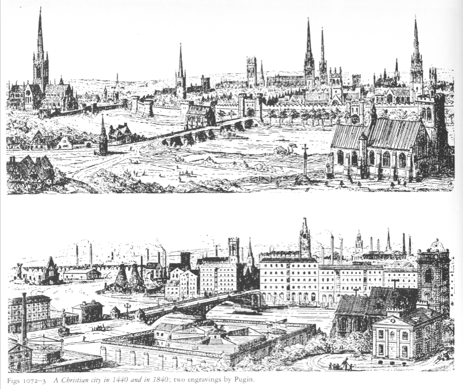 Kaupunkirakenne - City structure
Kaupunki- ja korttelityypit - City and block types
Tehokkuus - Efficiency
Sijainti - Location
Toimintojen sekoittaminen - Mixing of functions
Saavutettavuus - Accessibility
Elävöittäminen – Liveability
Paikan luonne - Character of place, place making
Järjestys ja vapaus - Order vs freedom - rules
Jatkuvuus ja muutos (historia) - Continuity (history) vs change
Kiinteistöjen arvonnousu - Rising value of real estate
Kansalaisyhteiskunta - Civic society
Urban design means also the design of remarkable indoor spaces as party of series of urban spaces.
9.9.2020
Antti Ahlava: Kaupunkisuunnittelu
12
Kaupunkisuunnittelun historiaThe History of Urban Design
Poliittiset, uskonnolliset ja filosofiset kytkökset 
Political, religious & philosophical connections

Suunnitelmalliset muinaiset kaupungit - Designed ancient cities
Antiikin Kreikka ja Rooma - Ancient Greece & Rome
Keskiaika - Middle Ages
Renessanssi - Renaissance
Barokki - Baroque
Valistus - Enlightenment
Maisema-arkkitehtuuri ja kaupunkisuunnittelu (FL Olmstedt) - Landscape architecture & city architecture
Modernismi - Modernism
1950’s: Harvard University UD conferences & UD Program
Vähäosaiset, sosiaalinen verkottuminen - The social question & social networking
Kontekstuaalisuus - Contextuality
Pluralismi, New Urbanism – Pluralism
Sustainability
Antiurbanisaatio - Anti-urbanisation
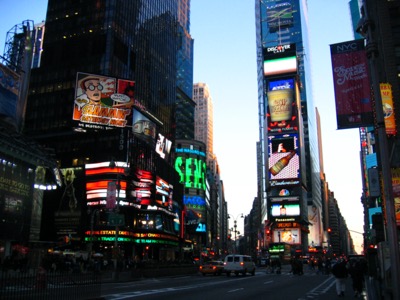 Urban design is about conceiving urban culture
Antti Ahlava – Kaupunkisuunnittelu ammattina 10.9.2009
9.9.2020
Antti Ahlava: Kaupunkisuunnittelu
14
Kaupunkisuunnittelun teoriaaTheory of Urban Design
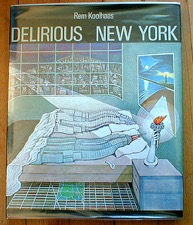 Camillo Sitte:  Der Städte-Bau nach seinen künstlerischen Grundsätzen (Kaupunkirakentamisen taide) (1889)
Patrick Geddes: Cities in Evolution (1915)
Le Corbusier: Urbanisme (1925), La Ville Radieuse 1935
Gordon Cullen: The Concise Townscape (1961)
Jane Jacobs: The Death and Life of Great American Cities (1961)
Christopher Alexander: A Pattern Language (1960-l)
Kevin Lynch: The Image of the City (1961)
Colin Rowe: Collage City (1961)
The Smithsons et al.: Team 10 Primer (1962)
Jan Gehl: Life between Buildings (1971)
Rem Koolhaas: Delirious New York (1978)
Bill Hillier: The Social Logic of Space (1984)
Rem Koolhaas: Content (2004)
Winy Maas: Farmax (2006)
Alexander Garvin: The Planning Game (2013)
Jeff Speck: Walkable City Rules (2018)